Přírodní podmínky
Vněkarpatské sníženiny: Dyjskosvratecký úval, Vyškovská brána, Hornomoravský úval, Moravská brána, Ostravská pánev
Hranice: Česká vysočina – Západní Karpaty: Ostrava, Přerov, Brno, Znojmo

Alpínské vrásnění v České vysočině
 Horotvorný tlak rozlámání ker  (vyzdvižení – pohraniční pohoří, ČM vrchovina, pokles – Podkrušnohorské pánve – jezero  vznik hnědého uhlí
Sopečná činnost – třetihory –podél zlomů ker  láva – utuhnutí (čediče, znělce) 
Nejvíce v s. a sz. Čechách – Doupovské hory, České středohoří
Čtvrtohory:
Ochlazení – ledové doby, ze severu zasáhl do střední Evropy pevninský ledovec (Ostrava, Opavsko, Jesenicko, Šluknovský + Frýdlantský výběžek – písčité nánosy, bludné žulové balvany ze severní Evropy)
V Krkonoších, na Šumavě a v Hrubém Jeseníku – horské ledovce, vlivem mrazu – rychlé zvětrávání, odnos materiálu, prohlubování říčních údolí.
Český masiv – malé zalednění, pouze 4% rozlohy
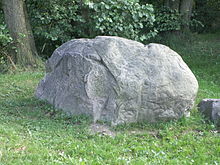 bludný balvan
PANONSKÁ PÁNEV
Před 10 – 20 mil. let – rozlámání Karpat na pohoří a kotliny  pokles území (i na j. Moravě) 
 vznik Panonské pánve. Na našem území zasahuje částí označenou Dolnomoravský úval, podél řeky Moravy (soutok s ř. Dyjí). Tato oblast byla dříve zarostlá lužními lesy, dnes zde pole a louky.
Na dolním toku ř. Dyje – vodní nádrž Nové Mlýny.
V okolí Lednice – nár. přírodní rezervace Lednické rybníky (vodní ptactvo).
V údolních nivách Moravy a Dyje byla sídla Slovanů v době Velkomoravské říše (Mikulčice).
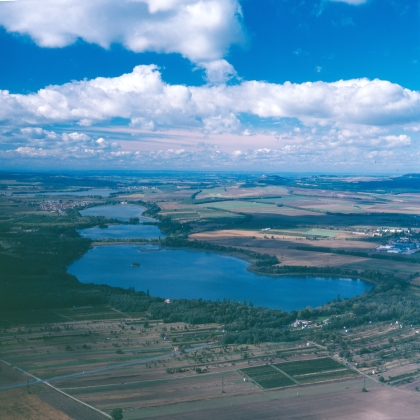 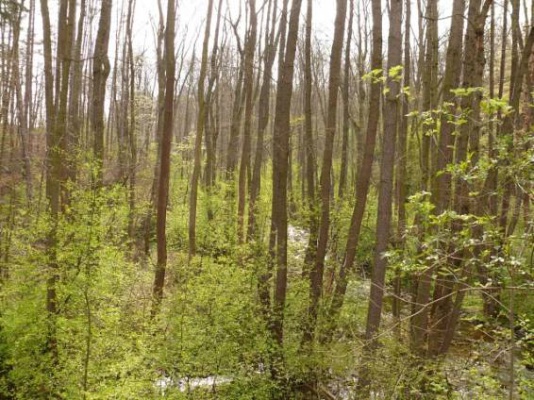 lužní les
Lednické rybníky
STŘEDOPOLSKÁ NÍŽINA
V rámci Středoevropské nížiny (provincie) k nám zasahuje soustava Středopolské nížiny
- podsoustava Slezská nížina
- k nám zasahuje celkem Opavská pahorkatina
plochá pahorkatina s pozůstatky čtvrtohorního zalednění
- okolí Opavy a Krnova
STŘEDOPOLSKÁ NÍŽINAPodsoustava Slezská nížina
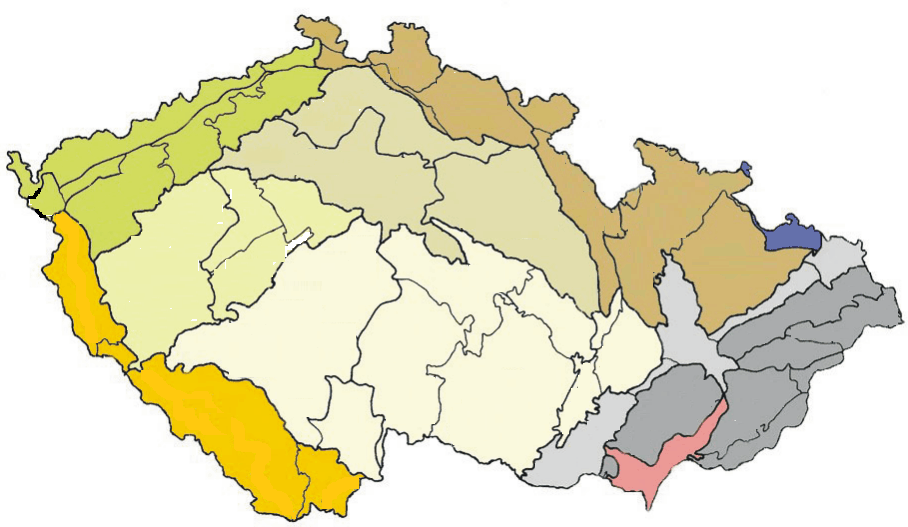 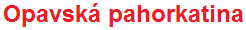